PROGRAM STUDIDESAIN KOMUNIKASI VISUAL
MATA KULIAH
Dasar-dasar Komputasi
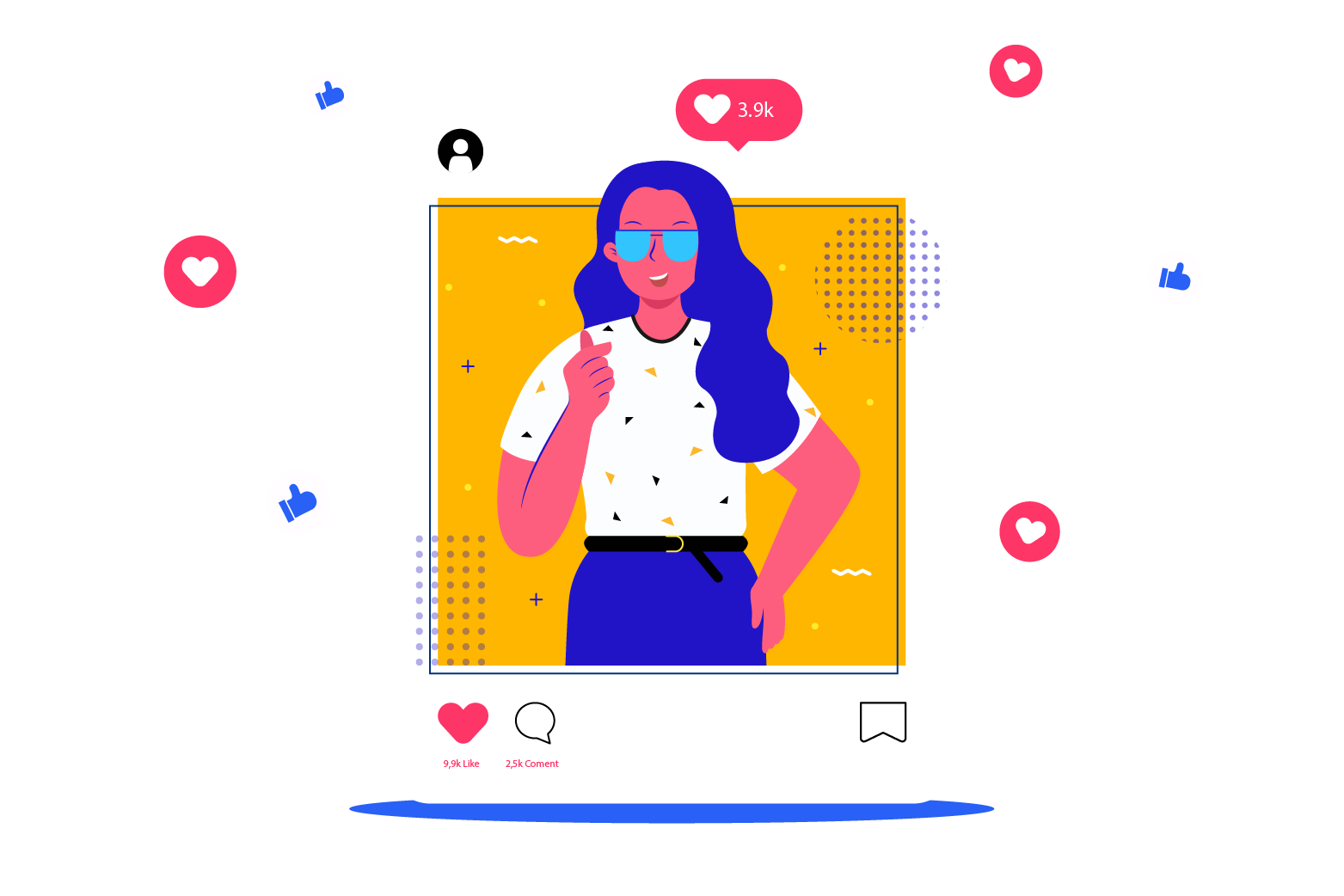 Email
Team Pengampu 
2020
<a href='https://www.freepik.com/free-photos-vectors/background'>Background vector created by freepik - www.freepik.com</a>
PROGRAM STUDI
DESAIN KOMUNIKASI VISUAL
MATA KULIAH
Dasar-dasar Komputasi
Capaian Pembelajaran
Mahasiswa memahami & mampu menjelaskan Menggunakan email
Kemampuan Akhir yang Diharapkan
Mahasiswa mampu menggunakan email  dengan optimal
PROGRAM STUDI
DESAIN KOMUNIKASI VISUAL
MATA KULIAH
Dasar-dasar Komputasi
Pengertian Email
Email atau surat elektronik adalah suatu sarana untuk mengirim dan menerima surat atau pesan dengan format digital melalui jalur jaringan komputer dan internet.
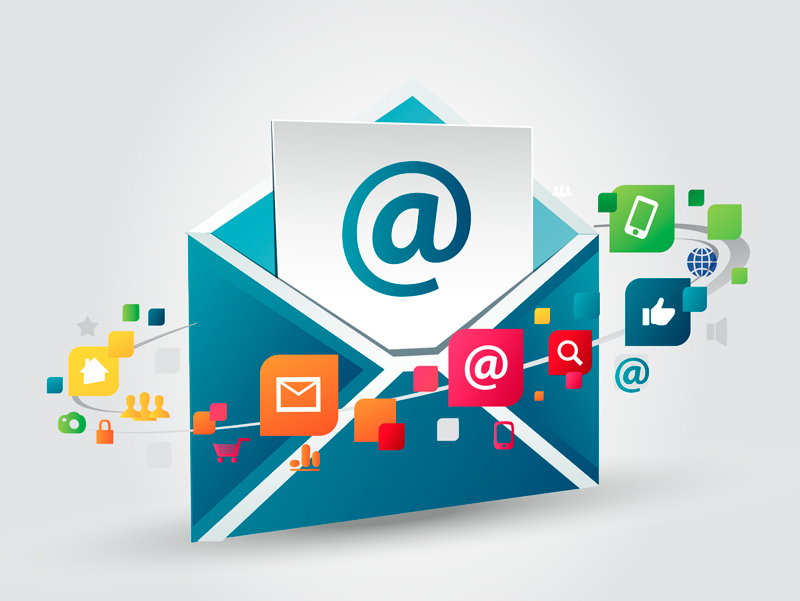 PROGRAM STUDI
DESAIN KOMUNIKASI VISUAL
MATA KULIAH
Dasar-dasar Komputasi
Cara Kerja Email
Email atau surat elektronik adalah suatu sarana untuk mengirim dan menerima surat atau pesan dengan format digital melalui jalur jaringan komputer dan internet.
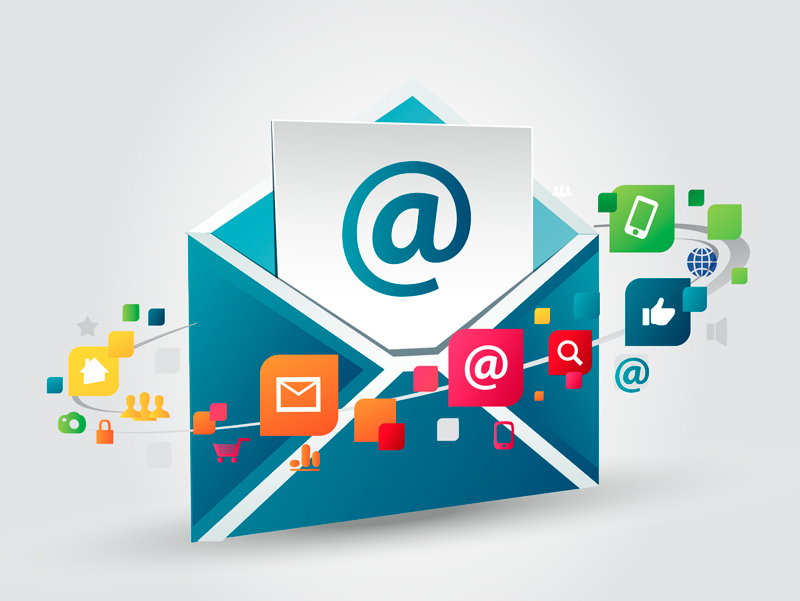 PROGRAM STUDI
DESAIN KOMUNIKASI VISUAL
MATA KULIAH
Dasar-dasar Komputasi
Cara Kerja Email
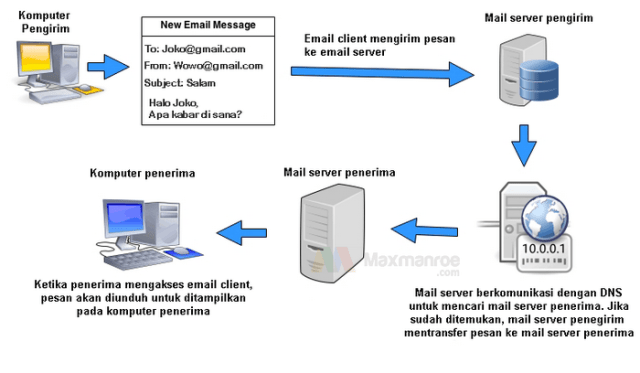 PROGRAM STUDI
DESAIN KOMUNIKASI VISUAL
MATA KULIAH
Dasar-dasar Komputasi
Fungsi Email
1. Mengirim dan Menerima Pesan
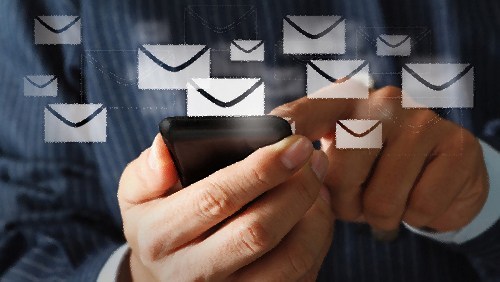 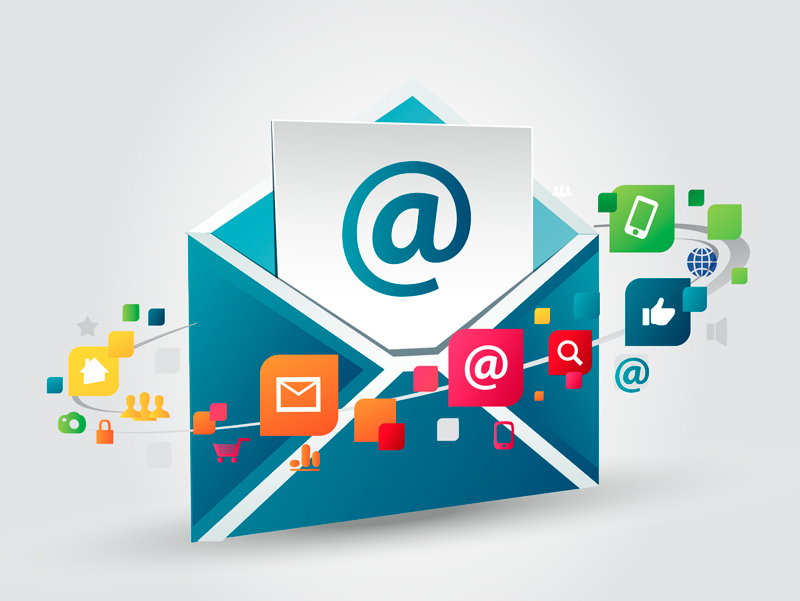 PROGRAM STUDI
DESAIN KOMUNIKASI VISUAL
MATA KULIAH
Dasar-dasar Komputasi
Fungsi Email
2. Mengirim dan Menerima File
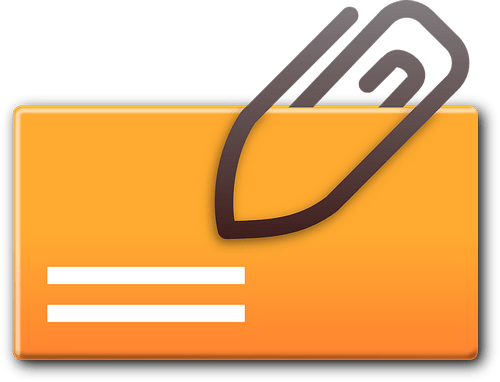 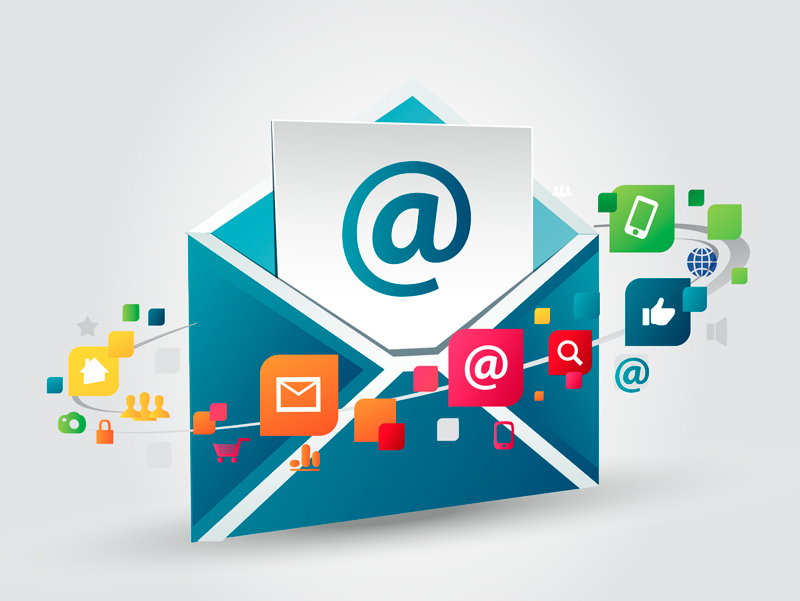 PROGRAM STUDI
DESAIN KOMUNIKASI VISUAL
MATA KULIAH
Dasar-dasar Komputasi
Fungsi Email
3. Sebagai Identitas Diri
Email juga berfungsi sebagai identitas diri di internet dimana orang lain dapat menghubungi pengguna email melalui alamat email miliknya.
Dalam berbagai aspek, penggunaan email bagi seseorang sudah menjadi kewajiban. Email seringkali menjadi syarat mutlak untuk proses aktivasi berbagai layanan digital, misalnya untuk aktivasi smartphone, untuk aktivasi layanan berlangganan surat, dan lain-lain.
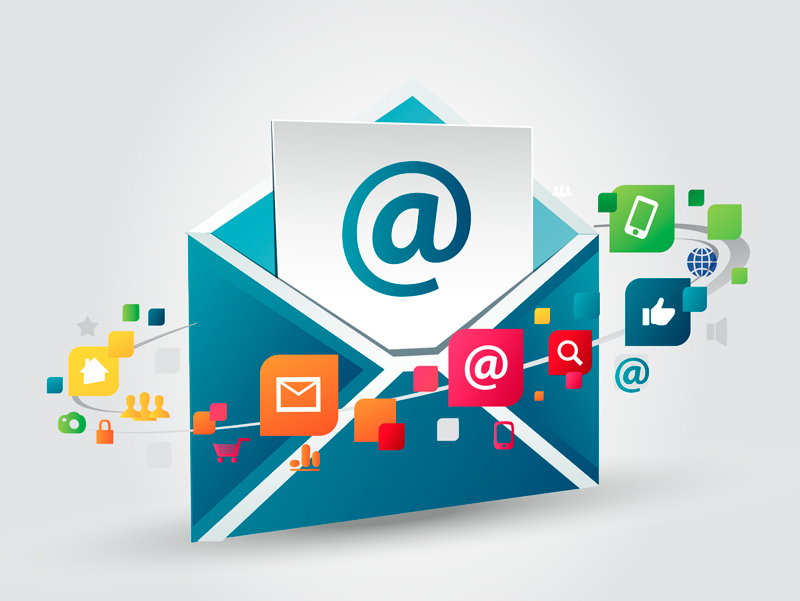 PROGRAM STUDI
DESAIN KOMUNIKASI VISUAL
MATA KULIAH
Dasar-dasar Komputasi
Fungsi Email
4. Email Untuk Mendaftar di Berbagai Situs
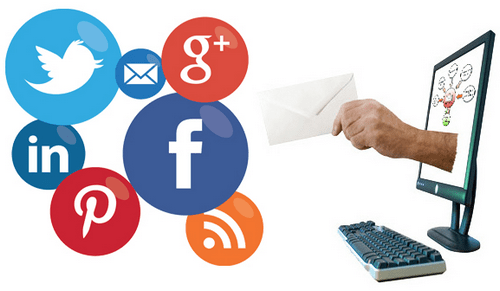 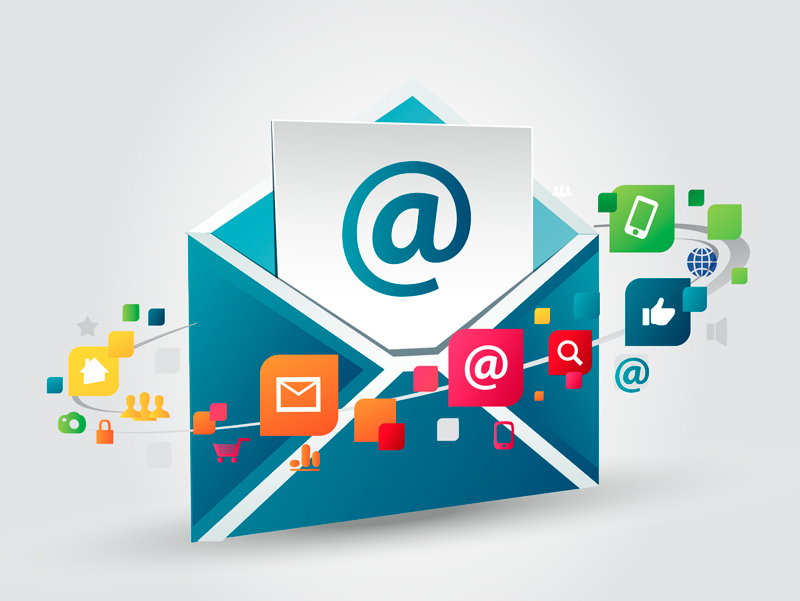 PROGRAM STUDI
DESAIN KOMUNIKASI VISUAL
MATA KULIAH
Dasar-dasar Komputasi
Fungsi Email
5. Email untuk Media Pemasaran
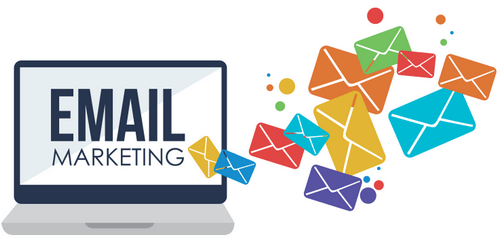 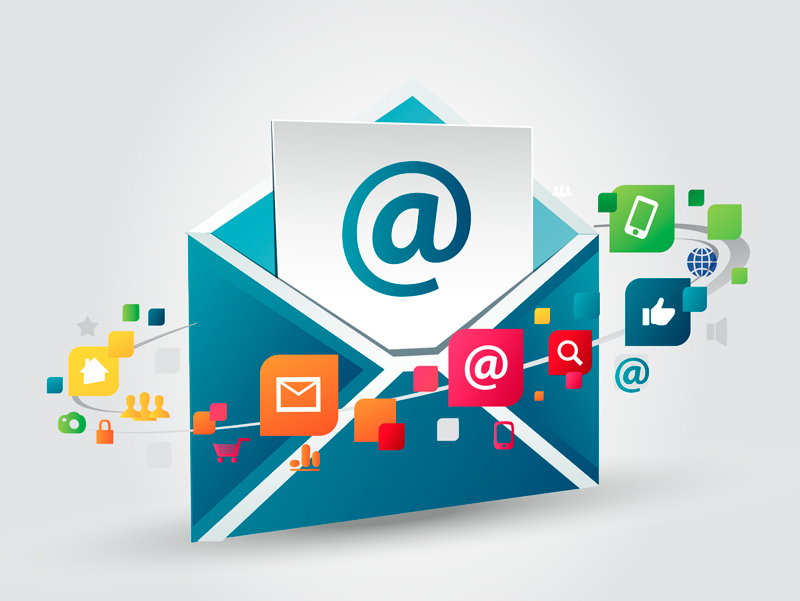 PROGRAM STUDI
DESAIN KOMUNIKASI VISUAL
MATA KULIAH
Dasar-dasar Komputasi
Jenis- Jenis Email
1. POP Mail
Pengertian POP mail (Post Office Protocol) adalah jenis email yang didapatkan oleh pengguna dari ISP yang menjadi langganan atau alamat email pekerja yang diberikan perusahaan kepada pegawainya.
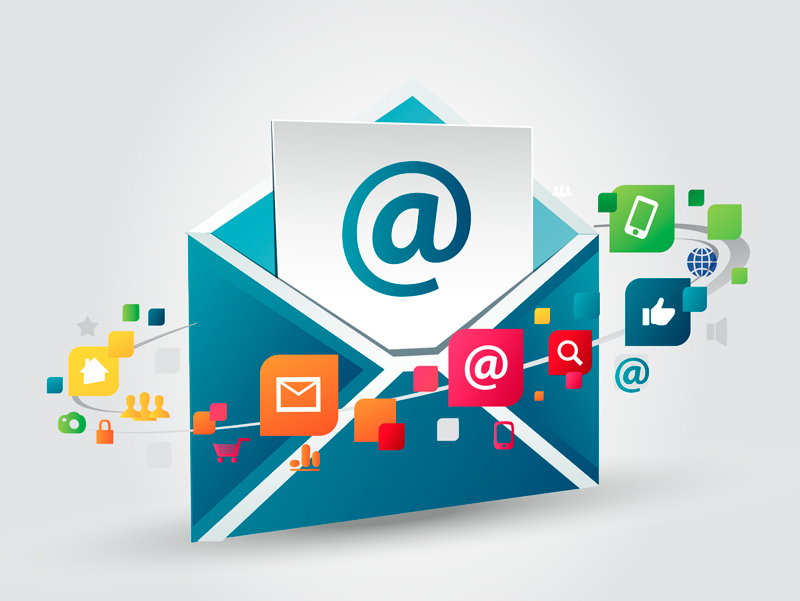 PROGRAM STUDI
DESAIN KOMUNIKASI VISUAL
MATA KULIAH
Dasar-dasar Komputasi
Jenis- Jenis Email
2. Webmail
Pengertian webmail adalah email yang berbasis website. Dengan kata lain, pengguna email hanya bisa membuka email miliknya maka ia harus membuka halaman situs penyedia layanan email tersebut.
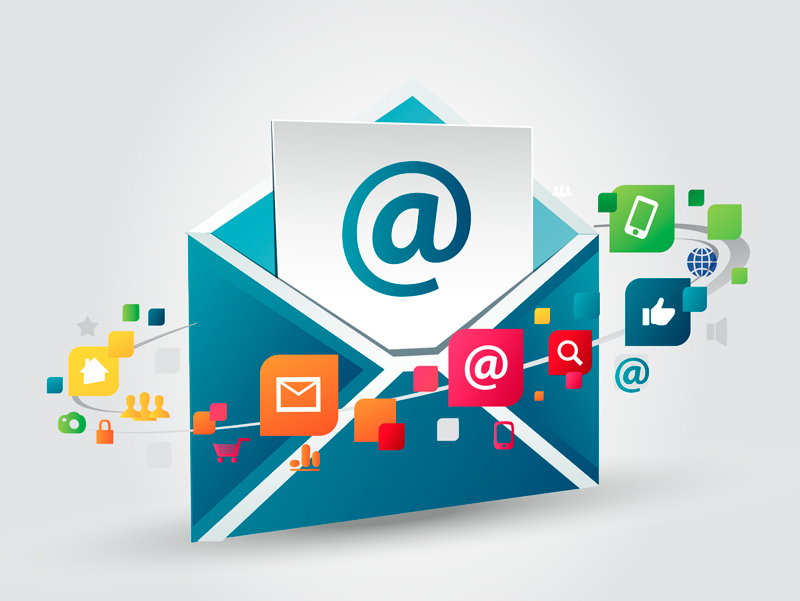 PROGRAM STUDI
DESAIN KOMUNIKASI VISUAL
MATA KULIAH
Dasar-dasar Komputasi
Jenis- Jenis Email
3. Forward Mail
Pengertian forward mail adalah jenis layanan email yang memforward atau meneruskan email yang diterima pengguna ke alamat email yang lain. Biasanya forward mail hanya digunakan oleh mereka yang sering berganti alamat email
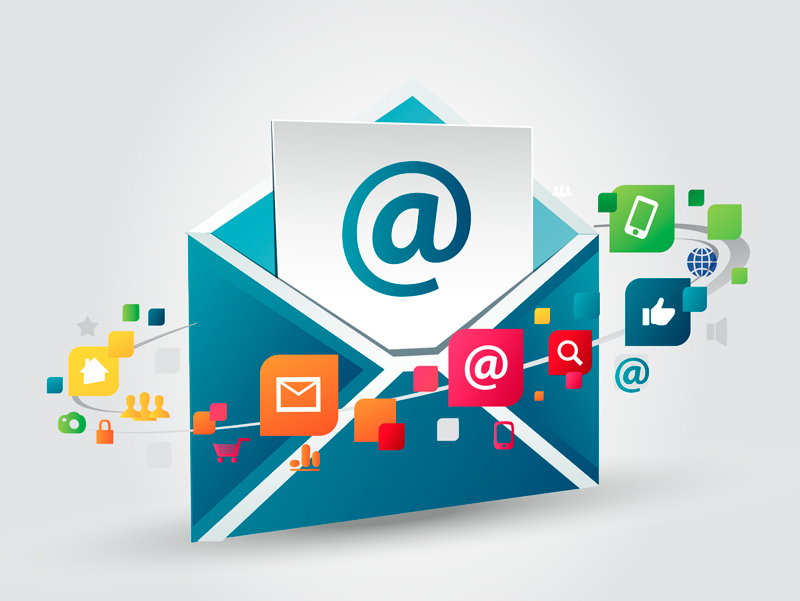 PROGRAM STUDI
DESAIN KOMUNIKASI VISUAL
MATA KULIAH
Dasar-dasar Komputasi
Etika Mengirim Email
1.  Tidak Sembarang Menguntip
Fasilitas ‘Reply’ pada sebagian besar progam Mailer biasanya akan menguntip pesan asli yang aslli yang anda terima secara otomatis ke dalam isi surat anda. Jika harus menguntip pesan seseorang dalam jawaban email, usahakan menghapus bagian-bagian yang tidak perlu, dan hanya menggunakan bagian-bagian yang tidak perlu, dan hanya menggunakan bagian-bagian yang relevan saja.
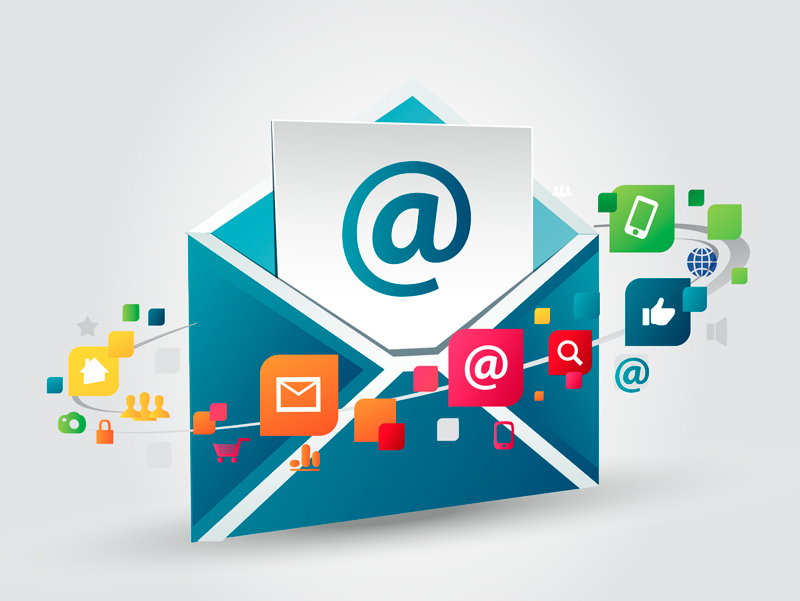 PROGRAM STUDI
DESAIN KOMUNIKASI VISUAL
MATA KULIAH
Dasar-dasar Komputasi
Etika Mengirim Email
2.  Menghormati Privacy Orang Lain
Jika seseorang mengirim informasi kepada anda secara pribadi, anda tidak sepatutnya mengirim ke forum umum, seperti kelompok grup atau mailing list. Email pada dasarnya alat komunikasi personal.
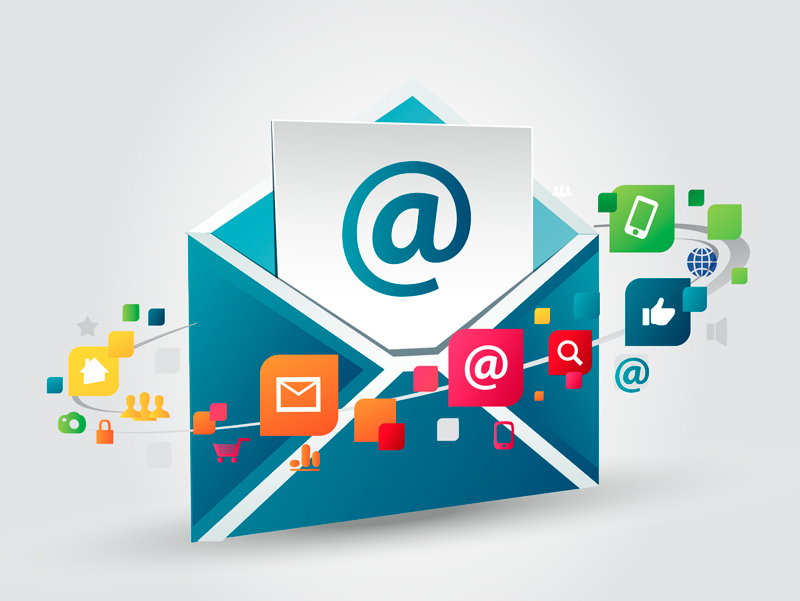 PROGRAM STUDI
DESAIN KOMUNIKASI VISUAL
MATA KULIAH
Dasar-dasar Komputasi
Etika Mengirim Email
3.  Gunakan Subjek yang Sesuai
Menggunakan subjek atau judul yang sesuai memudahkan penerima email menangkap informasi yang kita sampaikan.
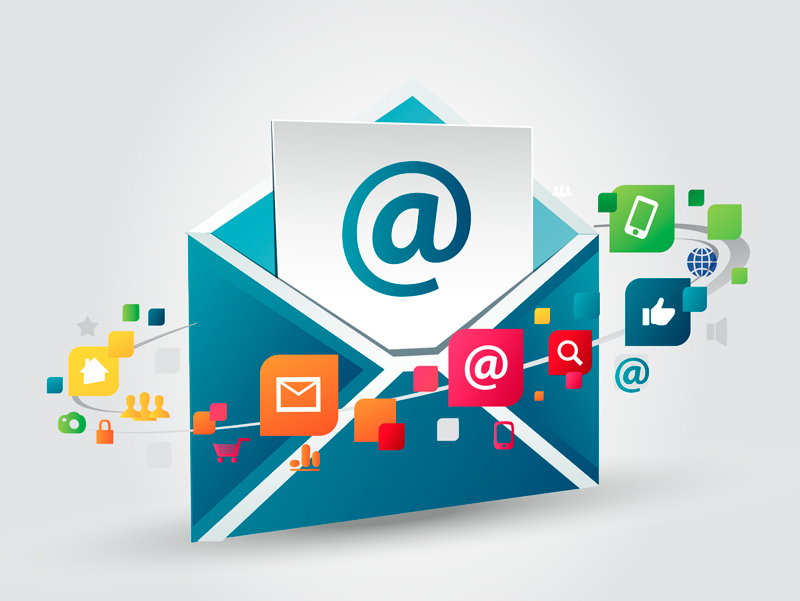 PROGRAM STUDI
DESAIN KOMUNIKASI VISUAL
MATA KULIAH
Dasar-dasar Komputasi
Etika Mengirim Email
4.  Jangan Gunakan Huruf Kapital
Dalam tata krama berkomunikasi secara tertulis dengan email/chat, penggunaan huruf besar biasanya dianggap berteriak/bernada tinggi. Sehingga akan mengakibatkan kesan yang kurang baik bagi penerima pesan.
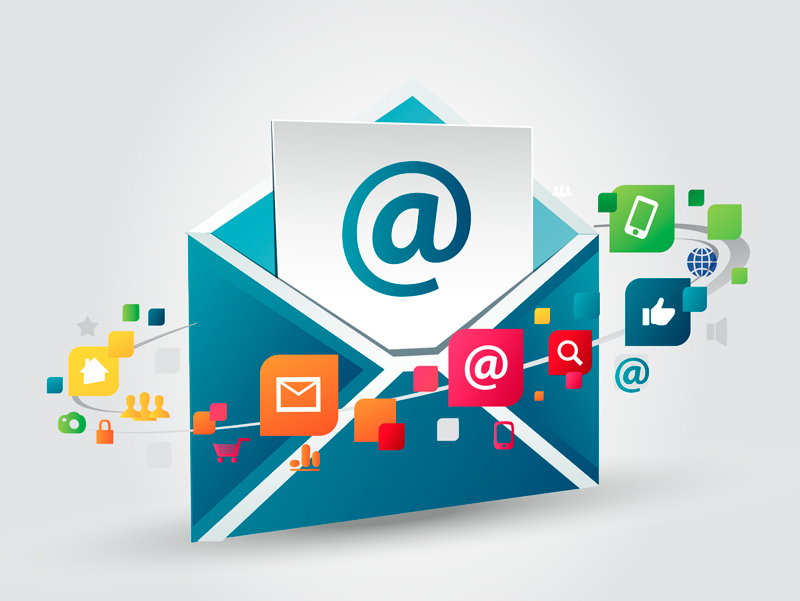 PROGRAM STUDI
DESAIN KOMUNIKASI VISUAL
MATA KULIAH
Dasar-dasar Komputasi
Etika Mengirim Email
5.  Jangan memakai CC
Jika anda ingin mengirim email ke sejumlah orang sekaligus jangan cantumkan nama-nama pada kolom CC, karena semua orang yang menerima email anda, akan bisa melihat alamat dari nama yang anda cantumkan di CC. Umumnya orang tidak suka jika alamat emailnya dibeberkan di depan umum
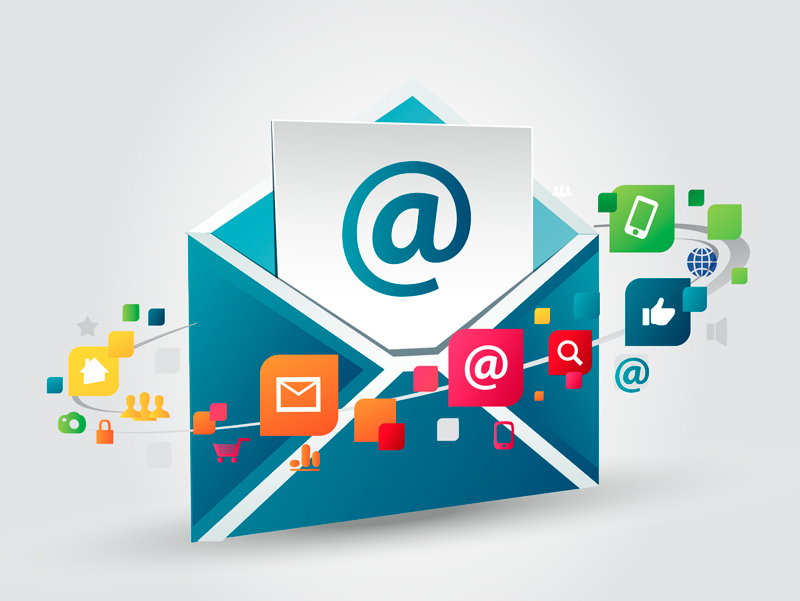 PROGRAM STUDI
DESAIN KOMUNIKASI VISUAL
MATA KULIAH
Dasar-dasar Komputasi
Etika Mengirim Email
6.  Jangan Gunakan Format HTML
Jika anda tidak yakin bahwa progam email rekan anda bisa memahami/membaca kode HTML atau tidak, setidaknya gunakan plain text.
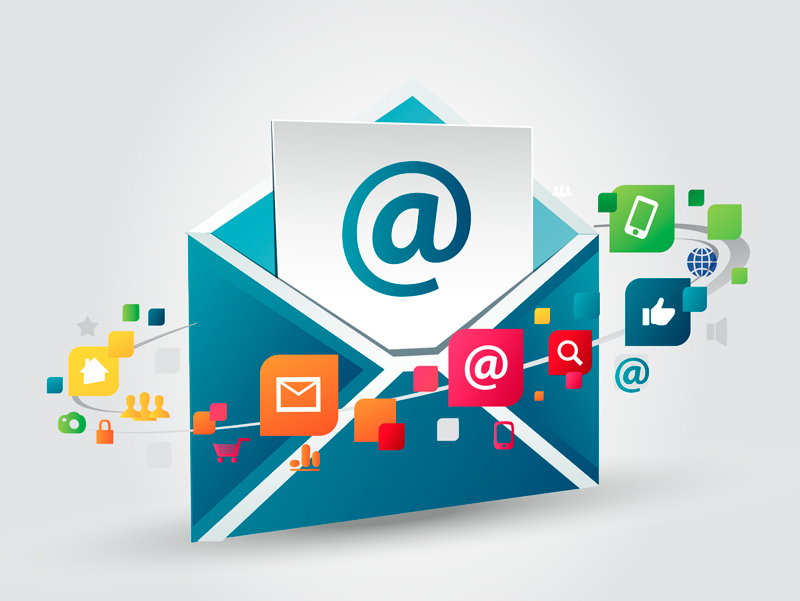 PROGRAM STUDI
DESAIN KOMUNIKASI VISUAL
MATA KULIAH
Dasar-dasar Komputasi
Praktikum Menggunakan email dan mengoptimalkan fungsi email
THANKS
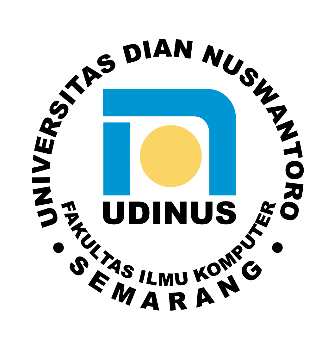 ANY QUESTIONS?